21.  Use the setting, characters, atmosphere and language to create a narrative piece of work.
What imagery do these words evoke?  What are you thinking about?

Blustery…cool and grey…showers…

Burnt orange, arid soil…ripples of heat…hot wind feeling like sandpaper…

A barren, alien landscape…giant natural potholes… shadows of celestial planets

What purpose do both clips have?
Audience and Purpose to our narrative
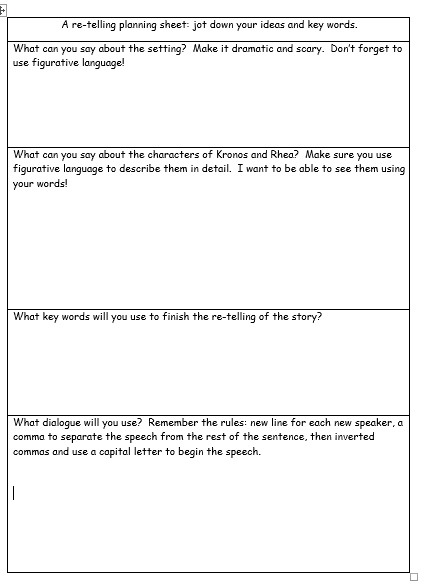